Prosím vás, kde je…?

ČKZK1 - 2. LEKCE

nová slova (část 2)

Zuzana Lehoučková (ÚJOP – Albertov)
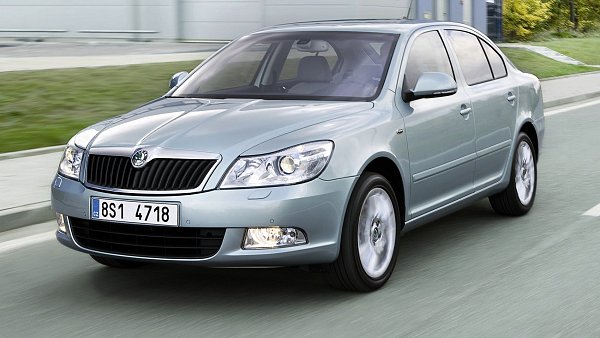 auto
Musíte jet autem.
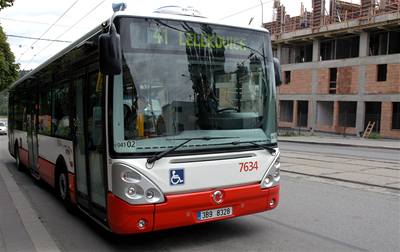 autobus
Musíte jet autobusem.
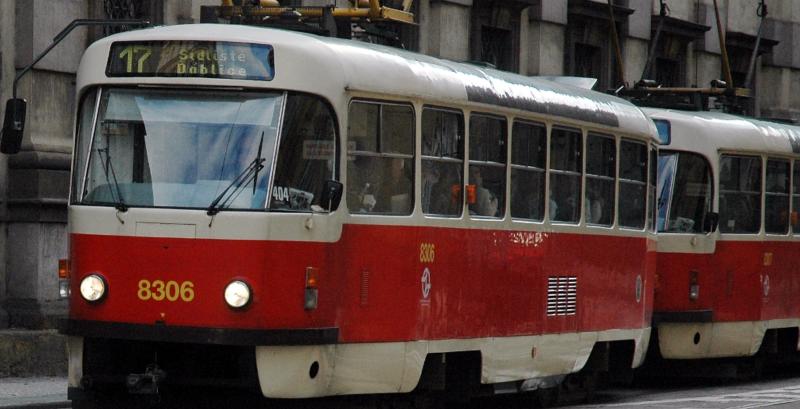 tramvaj
Musíte jet tramvají.
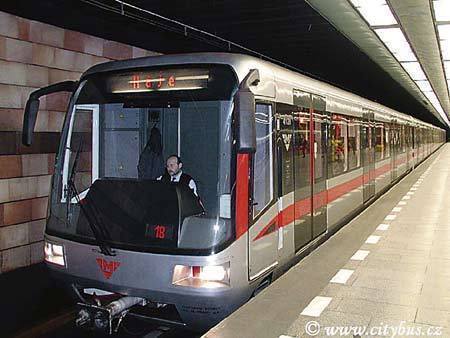 metro
Musíte jet metrem.
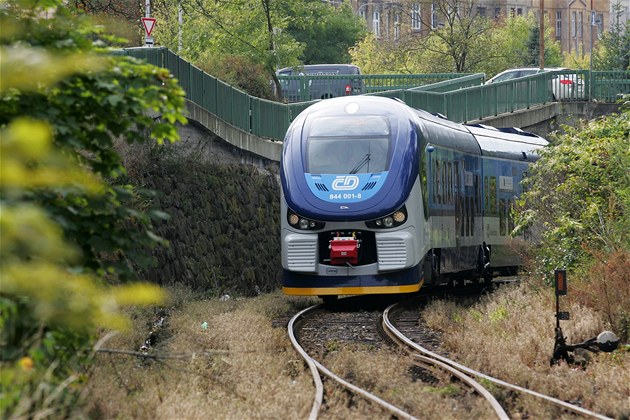 vlak
Musíte jet vlakem.
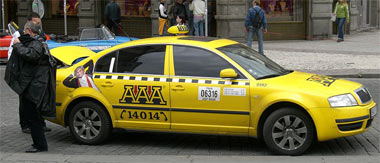 taxík
Musíte jet taxíkem.
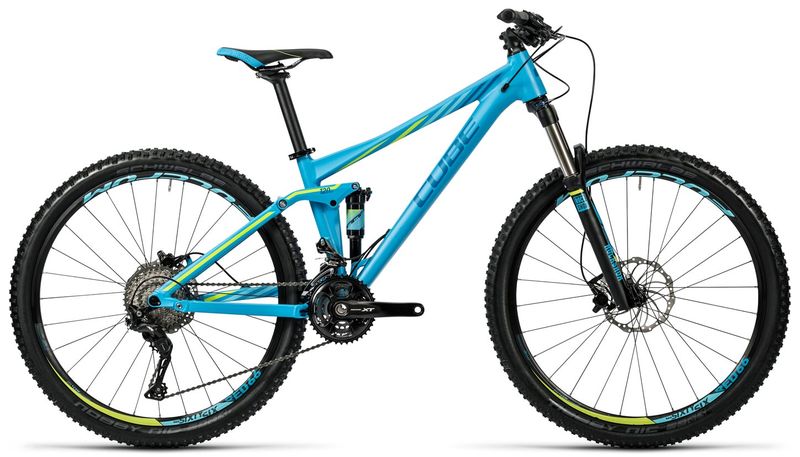 kolo
Musíte jet na kole.
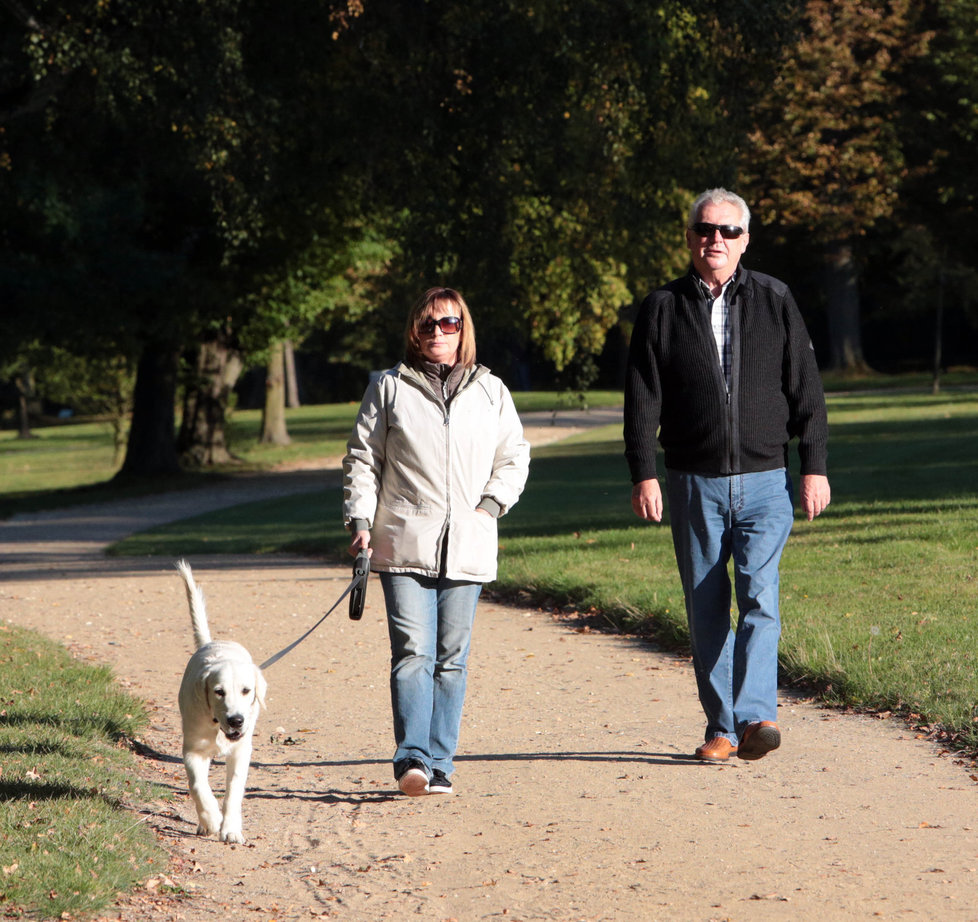 pěšky
Musíte jít pěšky.
rovně
Musíte jít / jet rovně.
doprava
Musíte jít / jet doprava.
doleva
Musíte jít / jet doleva.
zpátky
Musíte jít / jet zpátky.
nahoru
Musíte jít / jet nahoru.
dolů
Musíte jít / jet dolů.
nejdřív – pak - nakonec
Musíte jít nejdřív zpátky, pak doprava a nakonec rovně.
Musíte jít nejdřív nahoru, pak doleva a nakonec dolů.
nejdřív – pak - nakonec
Musíte jít nejdřív doprava, pak doleva a nakonec nahoru.
Musíte jít nejdřív zpátky, pak dolů a nakonec rovně.